John 4:43-45
August 22-23, 2015
Calvary Chapel of El Paso
The Second Miracle: Evidence of faith
John 4:43
Now after two days he departed thence, and went into Galilee.
John 4:44
For Jesus himself testified, that a prophet hath no honour in his own country.
John 4:45
Then when he was come into Galilee, the Galilaeans received him, having seen all the things that he did at Jerusalem at the feast: for they also went unto the feast.
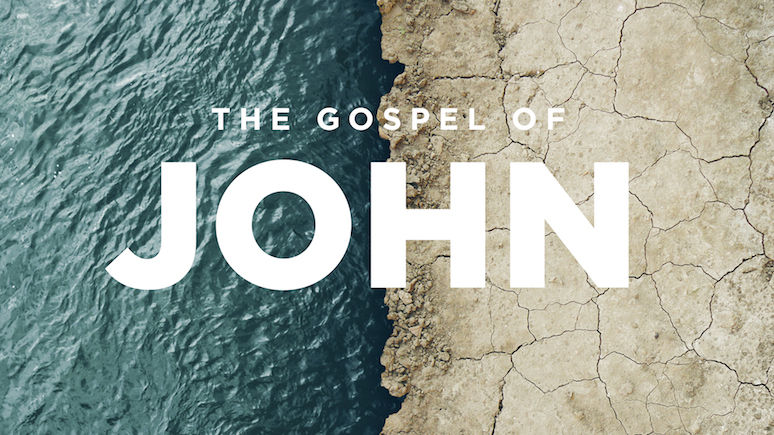 Mark 6:3
Is not this the carpenter, the son of Mary, the brother of James, and Joses, and of Juda, and Simon? and are not his sisters here with us? And they were offended at him.
Mark 6:4
But Jesus said unto them, A prophet is not without honour, but in his own country, and among his own kin, and in his own house.
Mark 6:5
And he could there do no mighty work, save that he laid his hands upon a few sick folk, and healed them.
John 4:43
Now after two days he departed thence, and went into Galilee.
John 4:44
For Jesus himself testified, that a prophet hath no honour in his own country.
John 4:45
Then when he was come into Galilee, the Galilaeans received him, having seen all the things that he did at Jerusalem at the feast: for they also went unto the feast.
John 4:41
And many more believed because of his own word;
John 4:42
And said unto the woman, Now we believe, not because of thy saying: for we have heard him ourselves, and know that this is indeed the Christ, the Saviour of the world.
John 4:46
So Jesus came again into Cana of Galilee, where he made the water wine. And there was a certain nobleman, whose son was sick at Capernaum.
John 4:47
When he heard that Jesus was come out of Judaea into Galilee, he went unto him, and besought him that he would come down, and heal his son: for he was at the point of death.
John 4:48
Then said Jesus unto him, Except ye see signs and wonders, ye will not believe.
Hebrews 11:6
But without faith it is impossible to please him: for he that cometh to God must believe that he is, and that he is a rewarder of them that diligently seek him.
John 4:49
The nobleman saith unto him, Sir, come down ere my child die.
John 4:50
Jesus saith unto him, Go thy way; thy son liveth. And the man believed the word that Jesus had spoken unto him, and he went his way.
Proverbs 3:5
Trust in the LORD with all thine heart; and lean not unto thine own understanding.
Proverbs 3:6
In all thy ways acknowledge him, and he shall direct thy paths.
Proverbs 3:7
Be not wise in thine own eyes: fear the LORD, and depart from evil.
Proverbs 3:8
It shall be health to thy navel, and marrow to thy bones.
Proverbs 3:9
Honour the LORD with thy substance, and with the firstfruits of all thine increase:
Proverbs 3:10
So shall thy barns be filled with plenty, and thy presses shall burst out with new wine.
John 4:51
And as he was now going down, his servants met him, and told him, saying, Thy son liveth.
John 4:52
Then enquired he of them the hour when he began to amend. And they said unto him, Yesterday at the seventh hour the fever left him.
John 4:53
So the father knew that it was at the same hour, in the which Jesus said unto him, Thy son liveth: and himself believed, and his whole house.
John 4:54
This is again the second miracle that Jesus did, when he was come out of Judaea into Galilee.
Hebrews 11:1
Now faith is the substance of things hoped for, the evidence of things not seen.
Hebrews 11:2
For by it the elders obtained a good report.
Hebrews 11:3
Through faith we understand that the worlds were framed by the word of God, so that things which are seen were not made of things which do appear.
Hebrews 11:4
By faith Abel offered unto God a more excellent sacrifice than Cain, by which he obtained witness that he was righteous, God testifying of his gifts: and by it he being dead yet speaketh.
Hebrews 11:5
By faith Enoch was translated that he should not see death; and was not found, because God had translated him: for before his translation he had this testimony, that he pleased God.
Hebrews 11:6
But without faith it is impossible to please him: for he that cometh to God must believe that he is, and that he is a rewarder of them that diligently seek him.
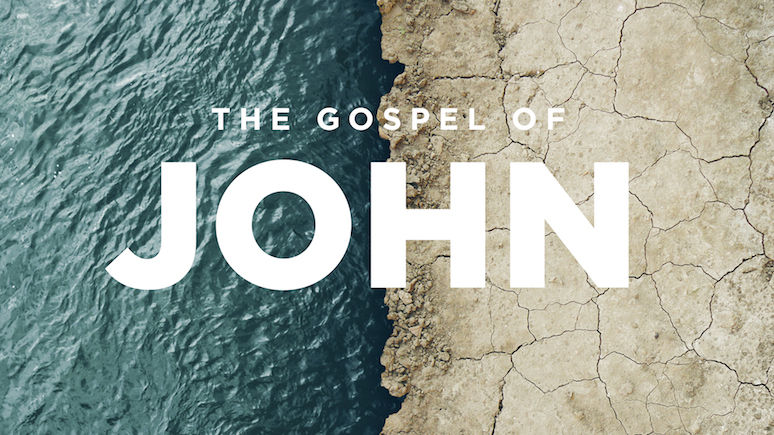